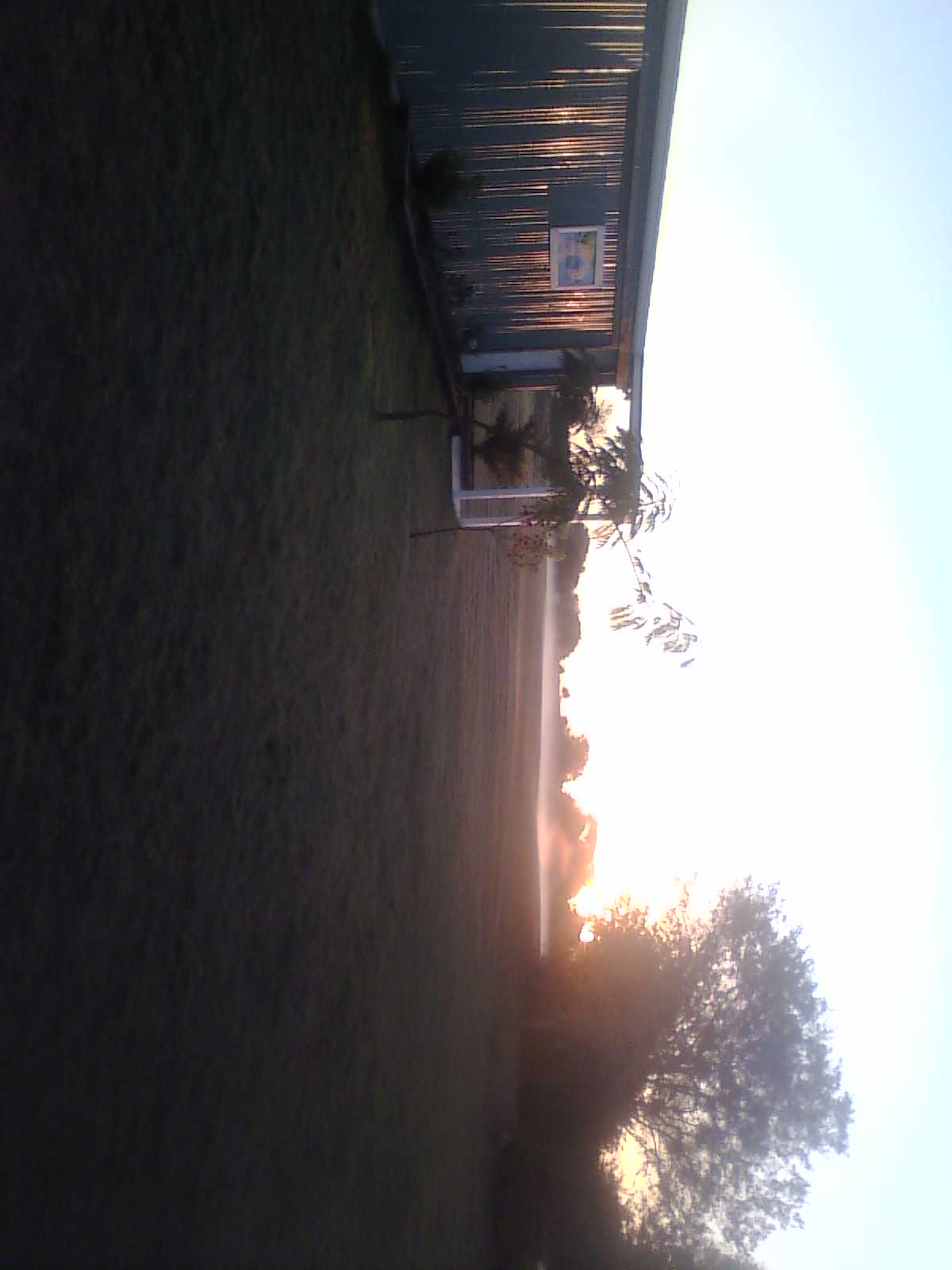 Time Challenger Labs at Sunrise
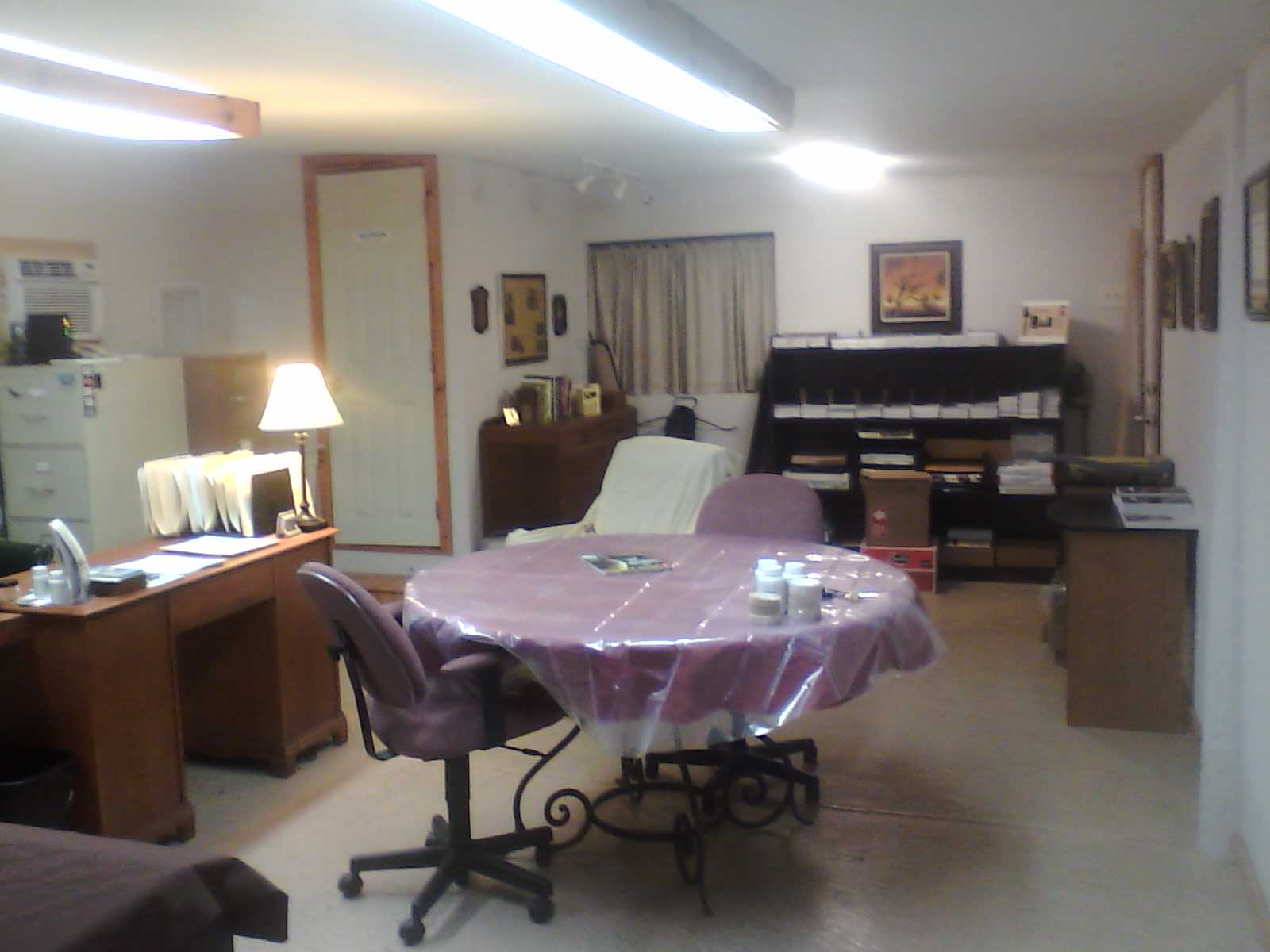 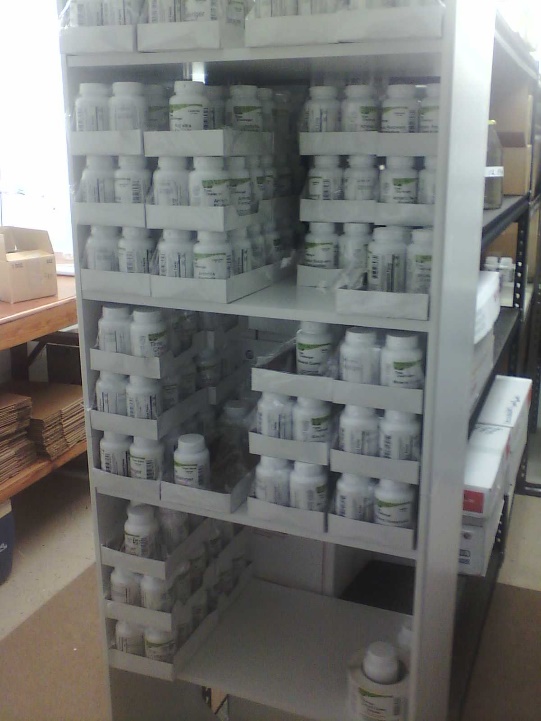 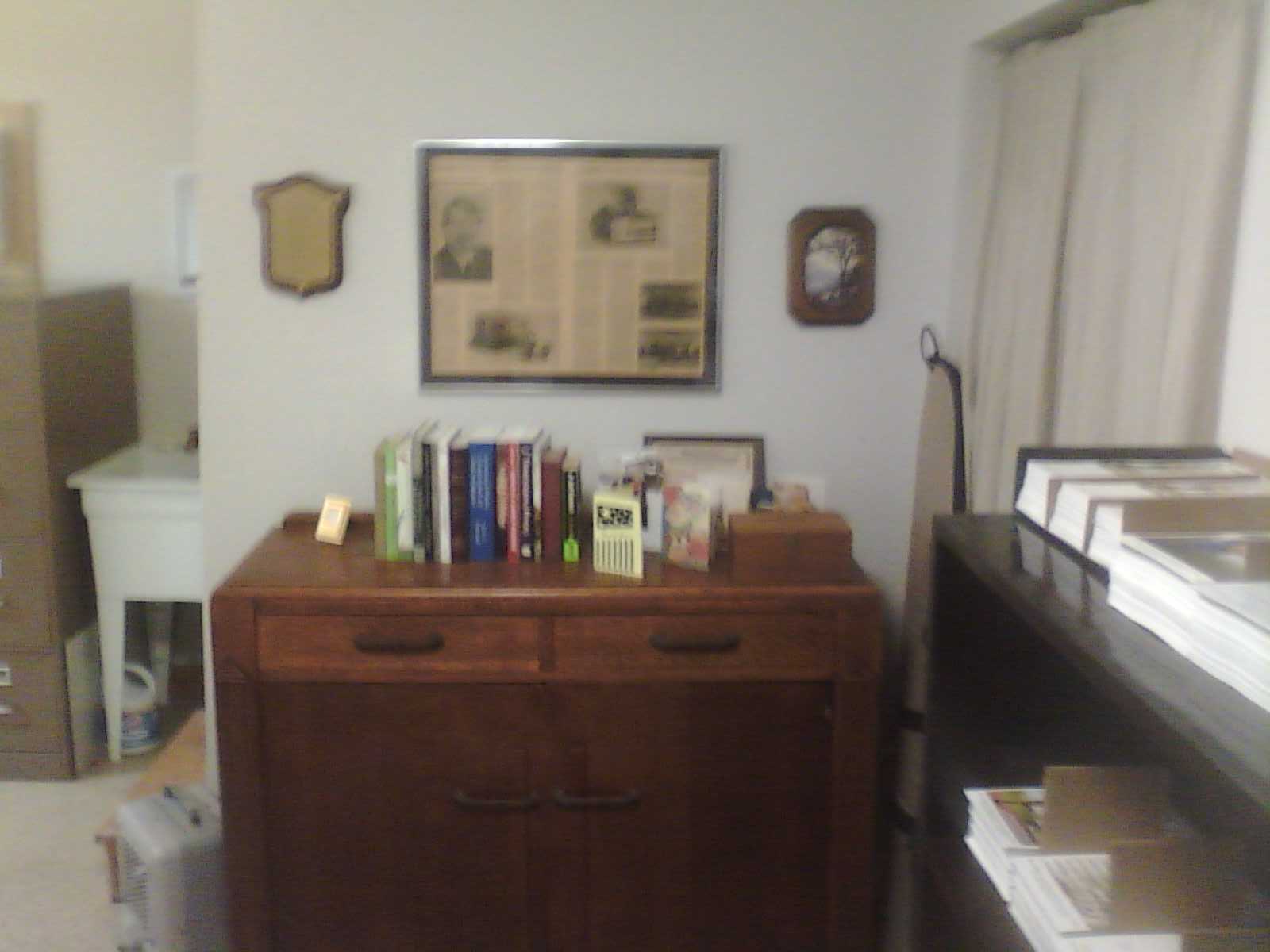 The Office
Foyer
Inventory
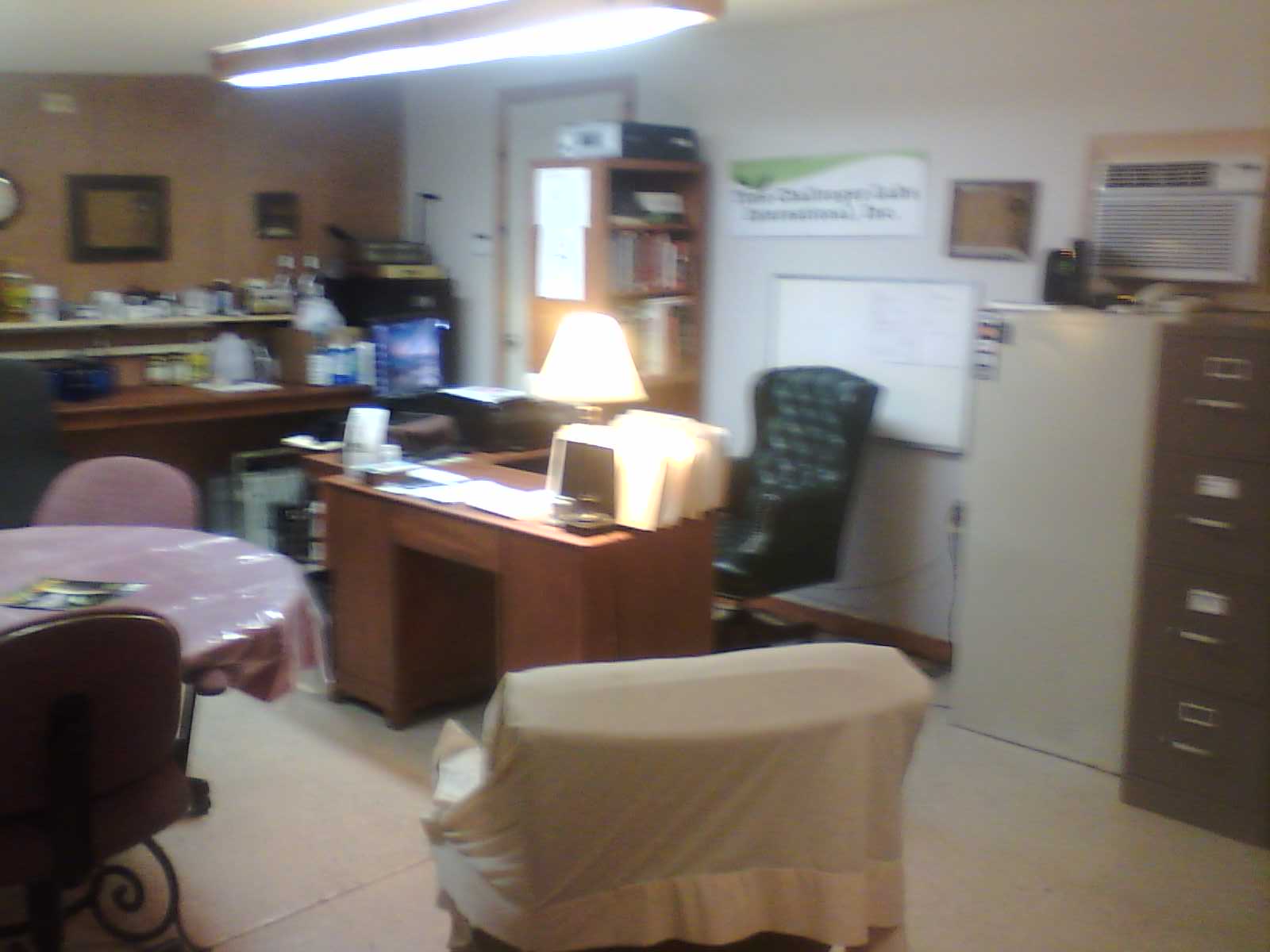 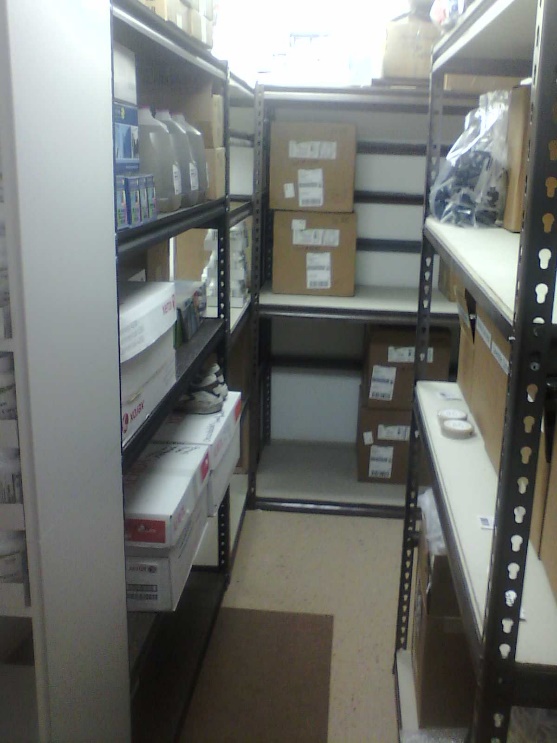 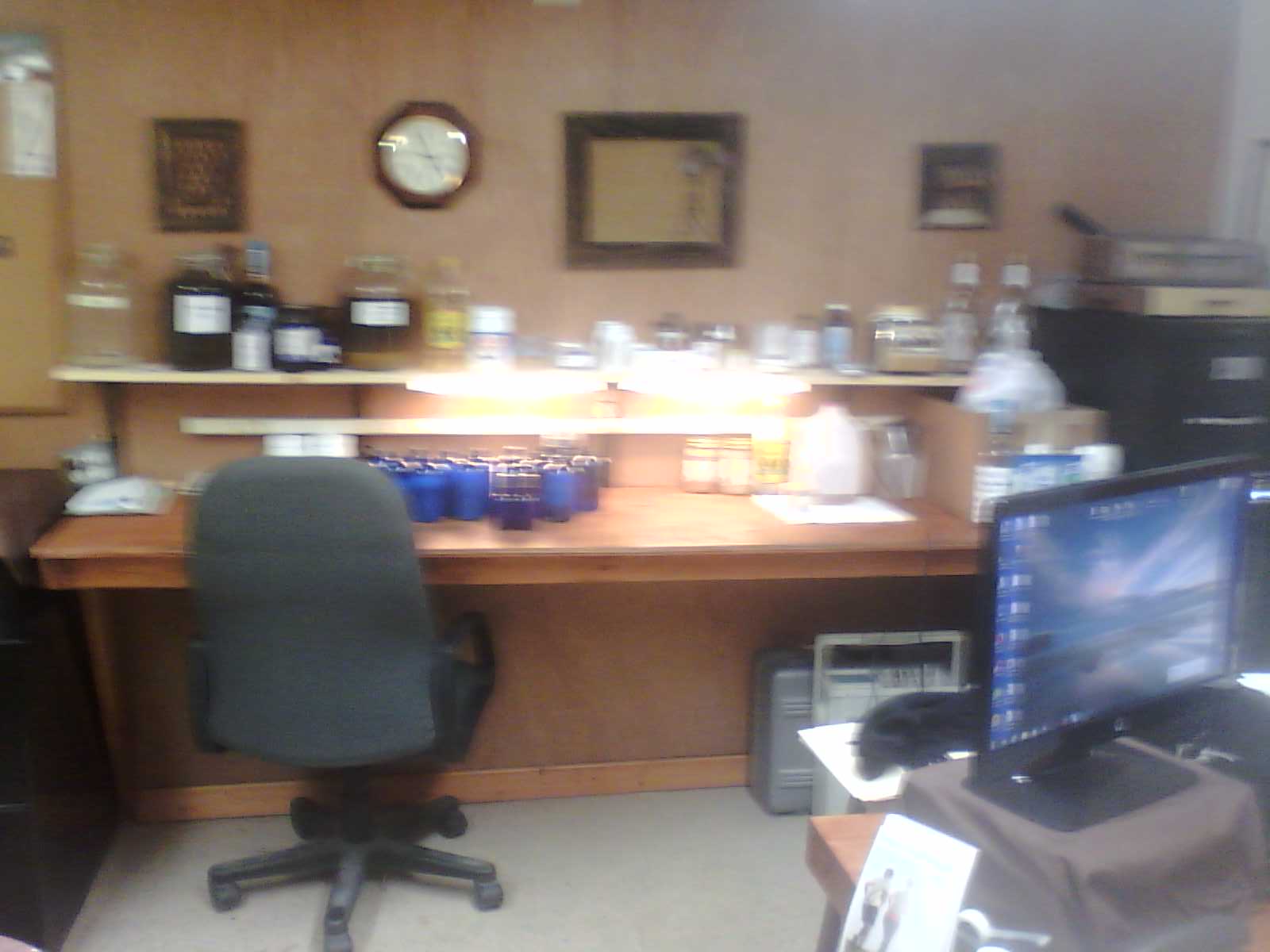 Guest’s “Comfy” Chair
Inventory
Formulations Bench
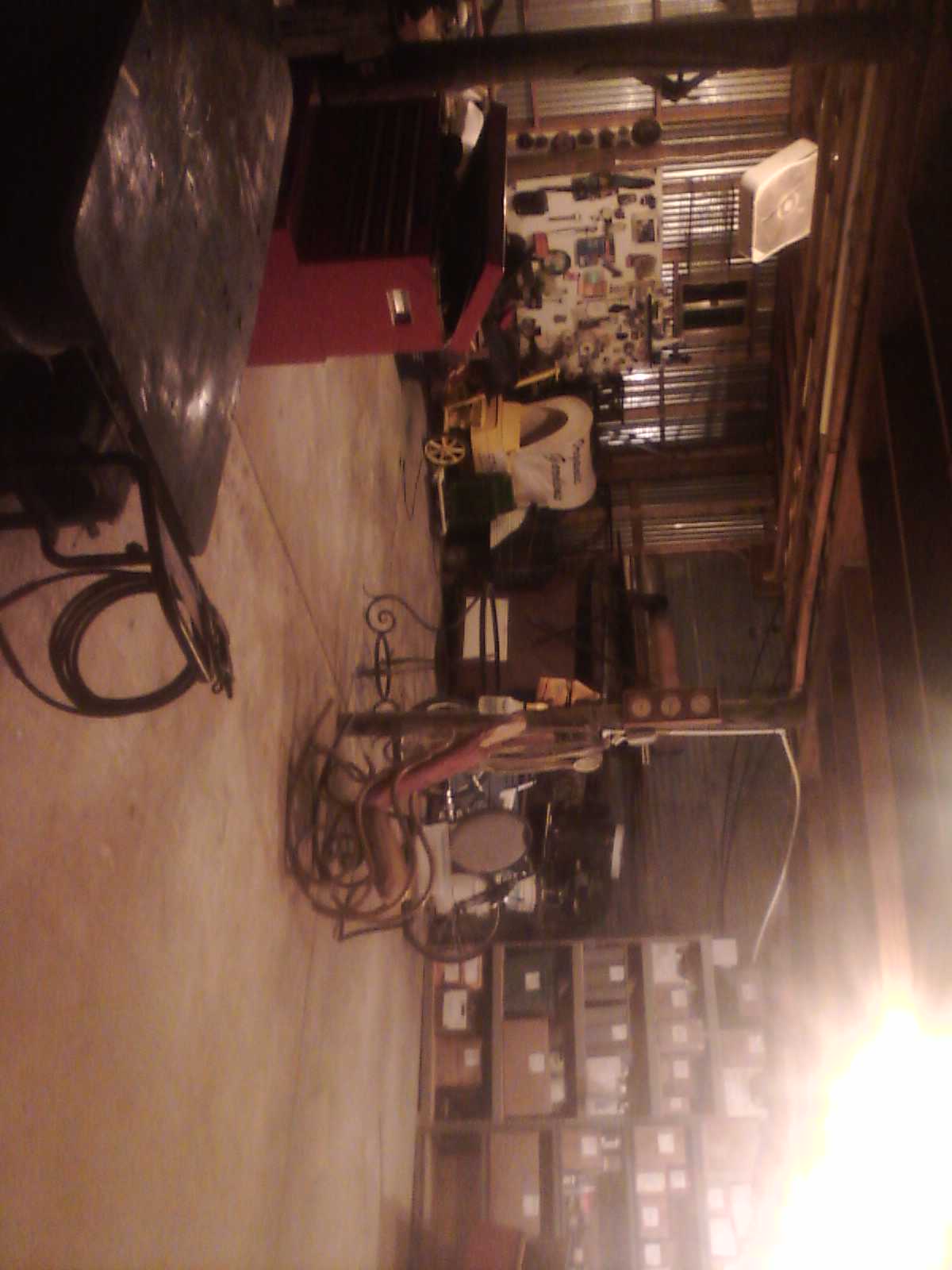 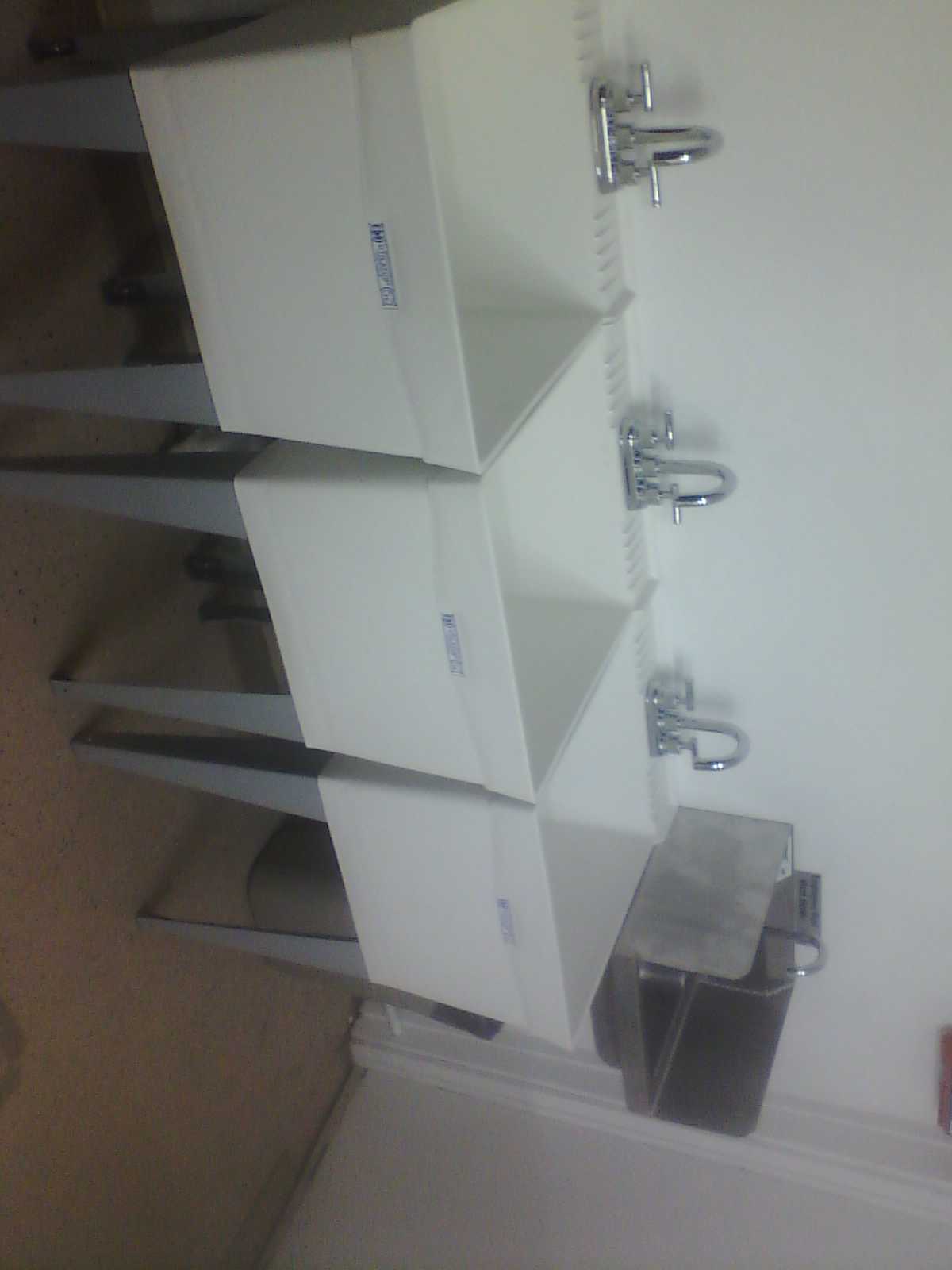 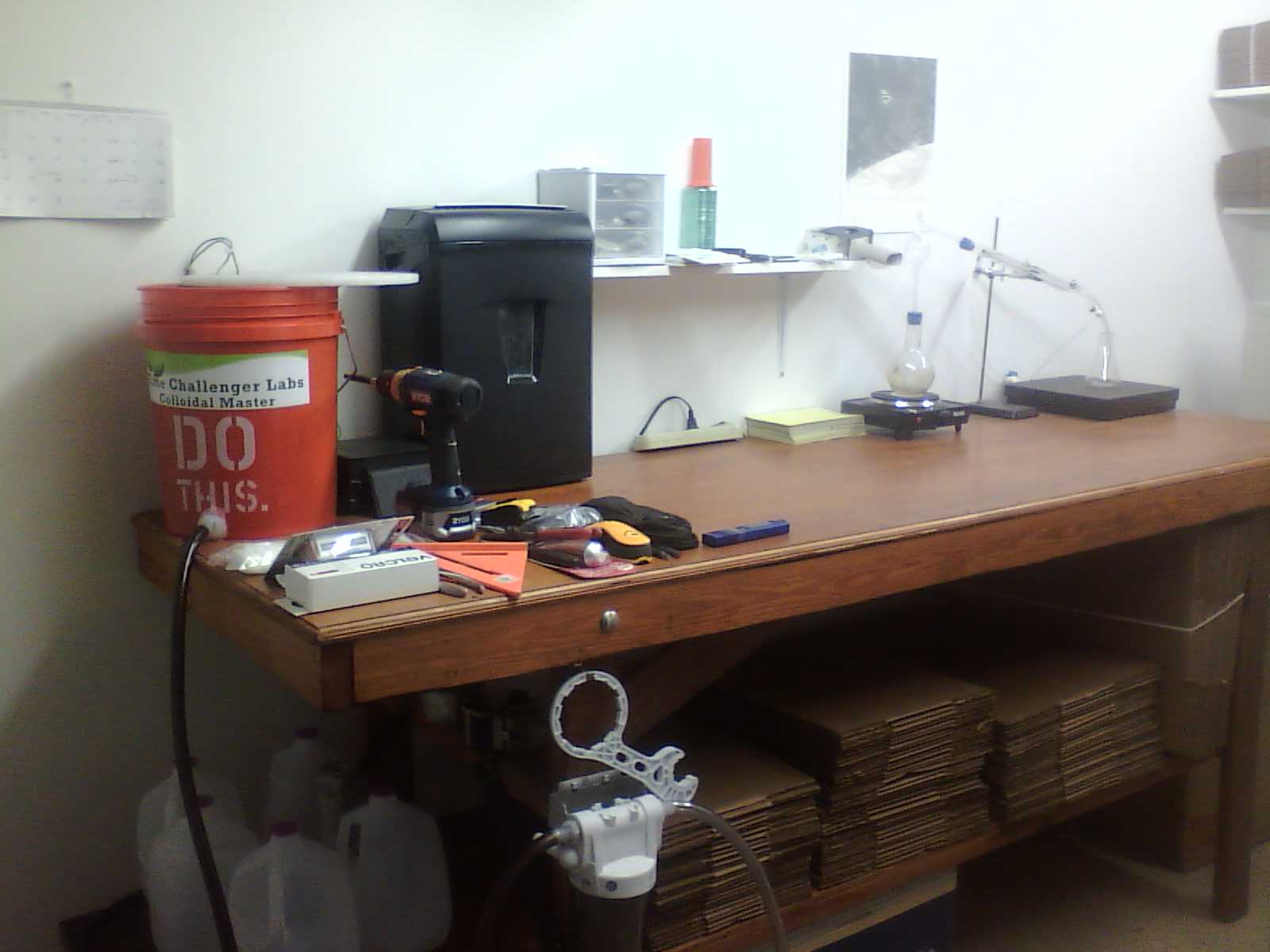 Proprietary
Conference Table
Clean Room Triple Sinks
East View of Fabrications Shop
Shipping
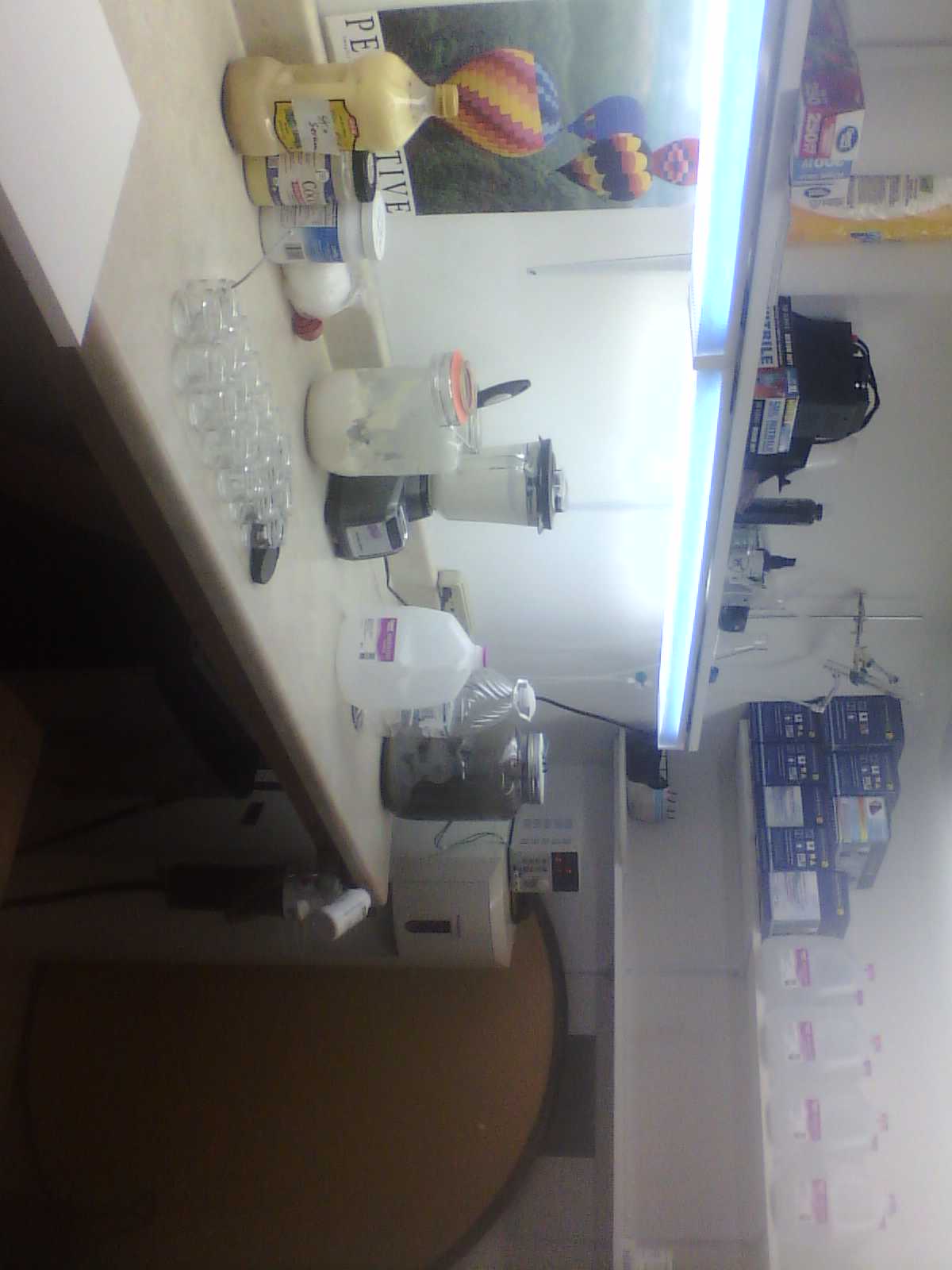 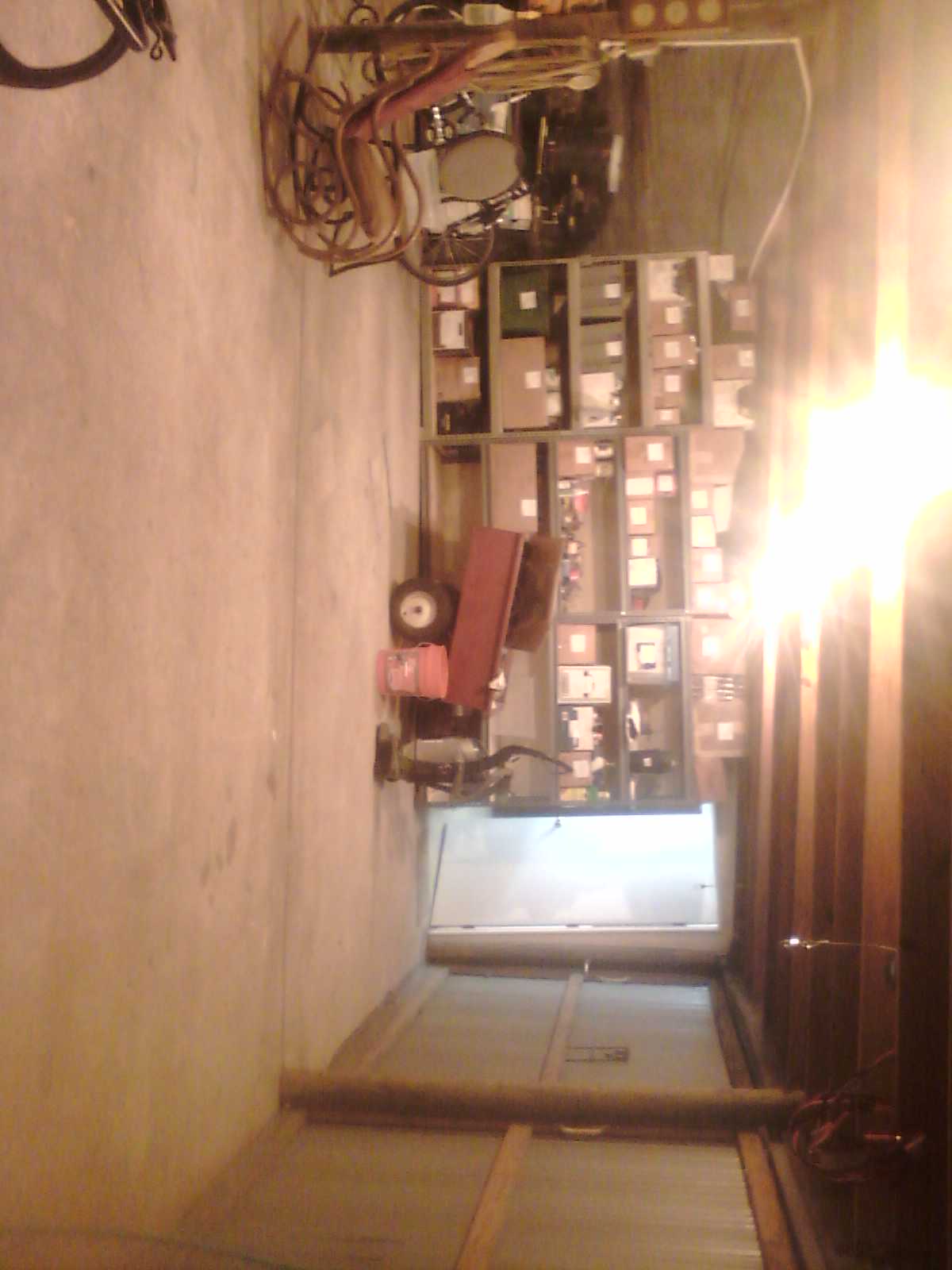 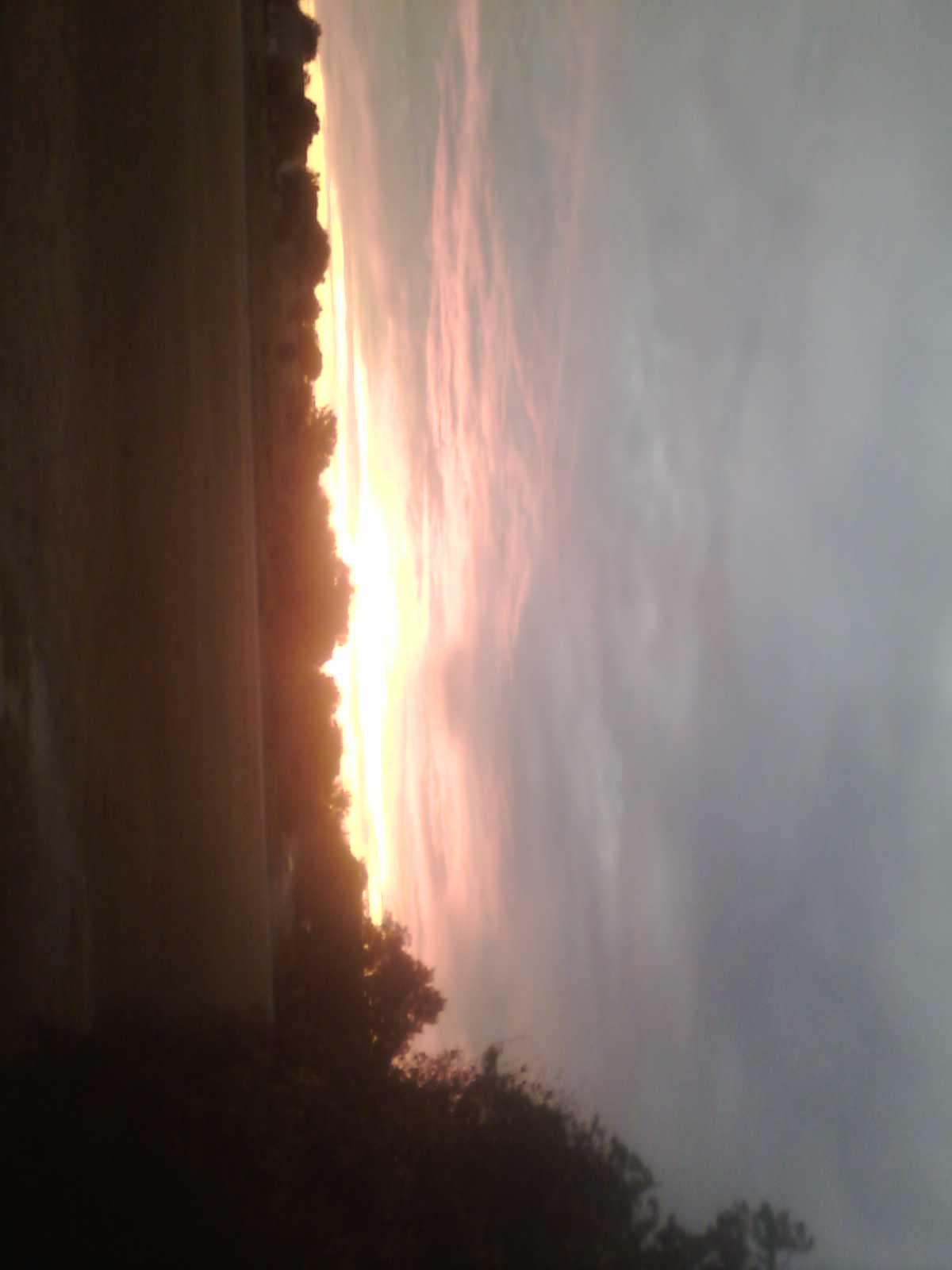 Before Dawn from the Lab’s Porch
Clean Room Lab Bench
Fab Shop to Lab Door
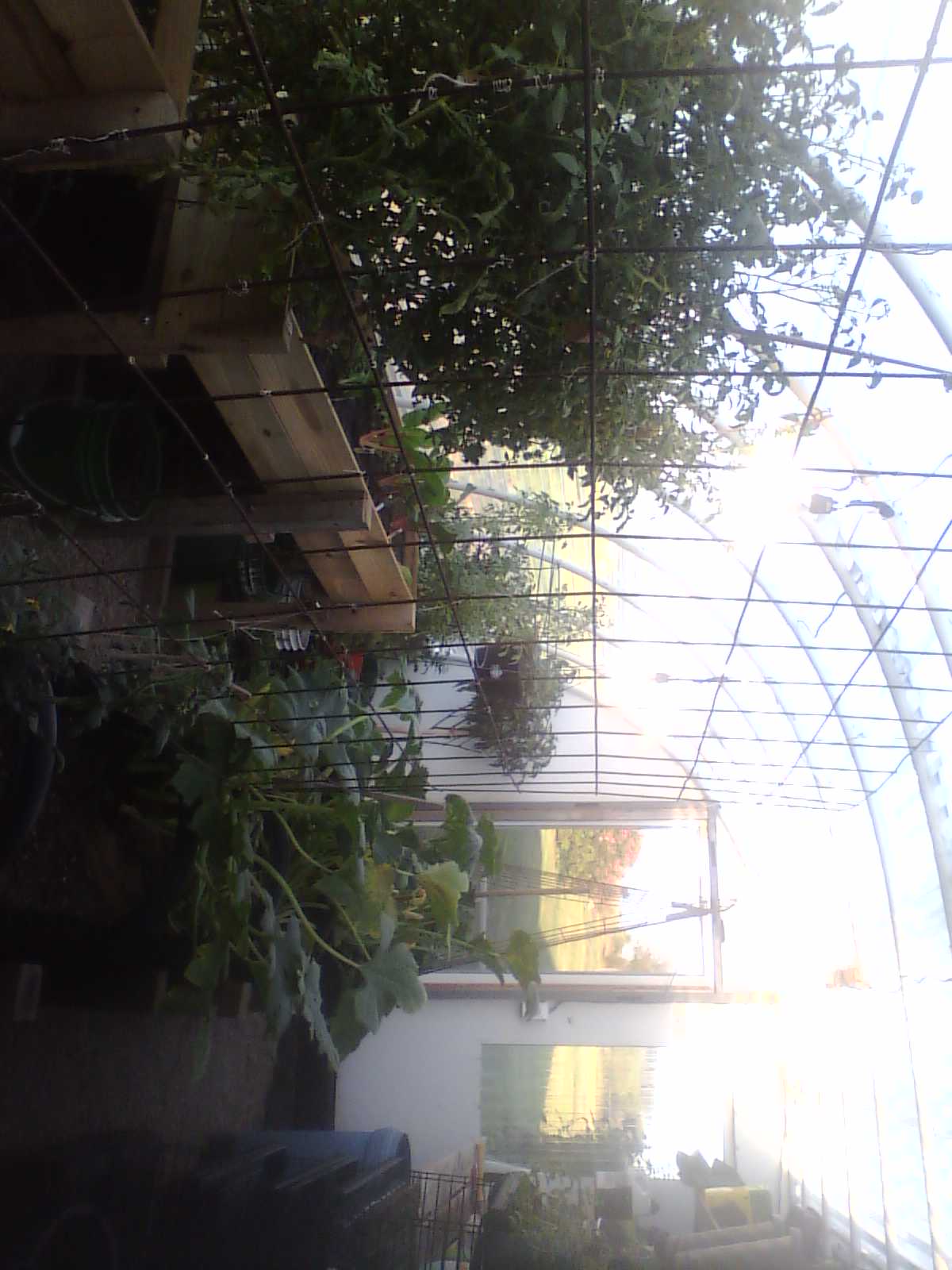 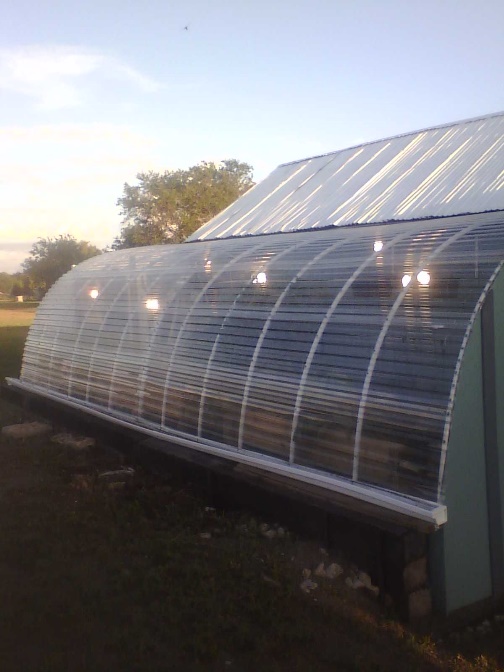 Evening at the Greenhouse
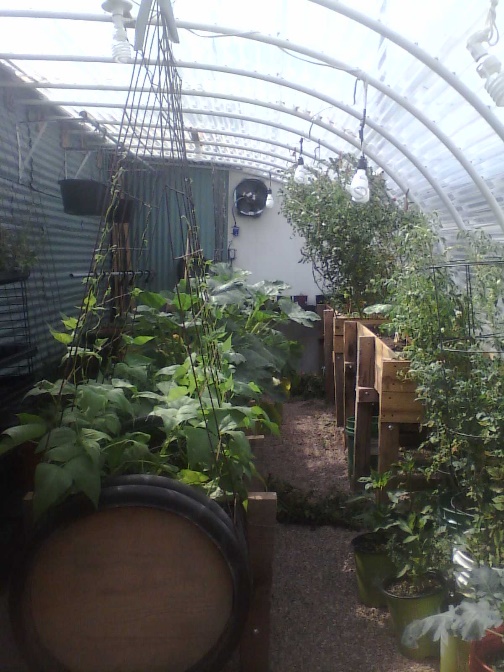 Attached Herb Growing Greenhouse
Herbs
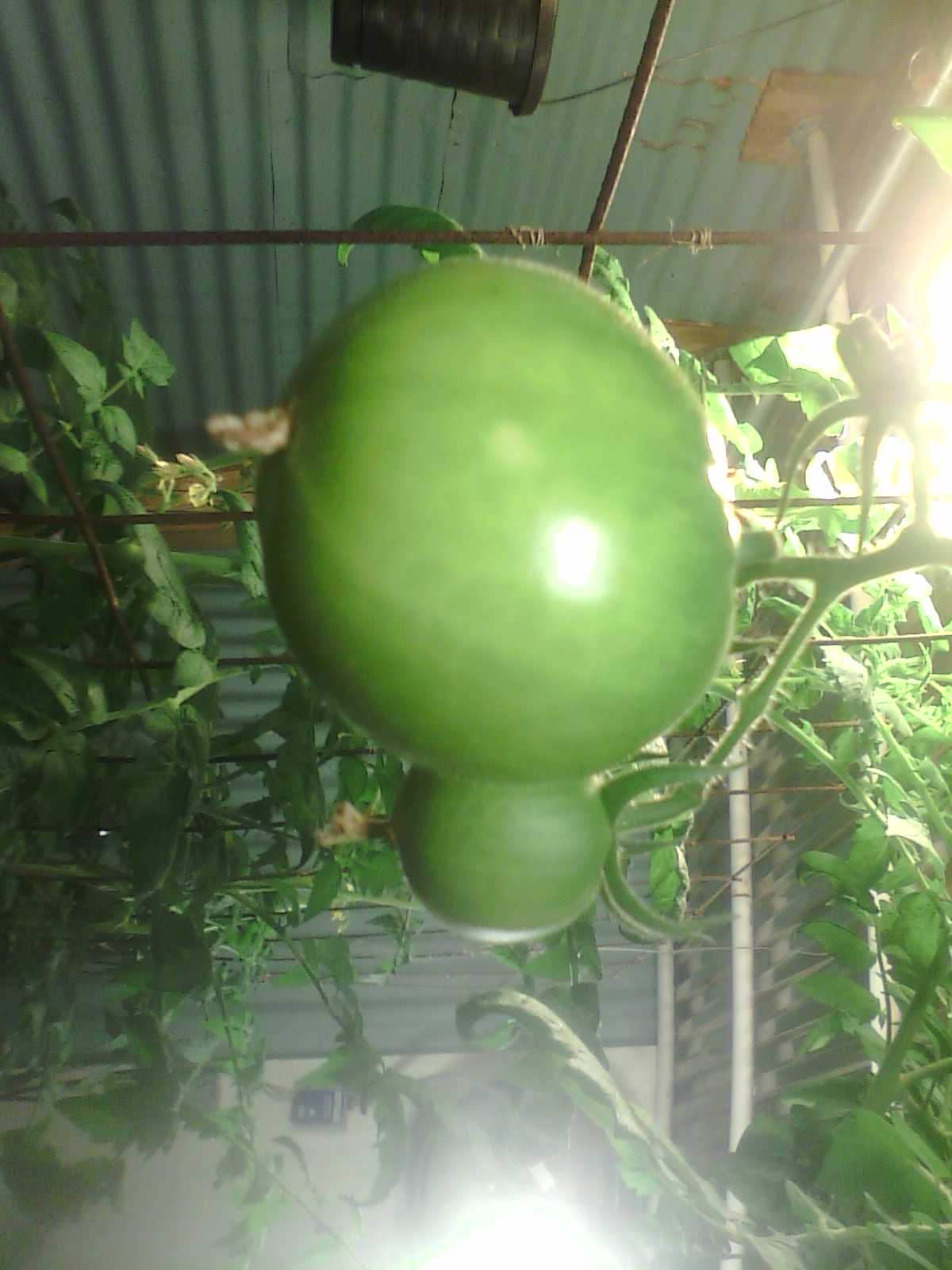 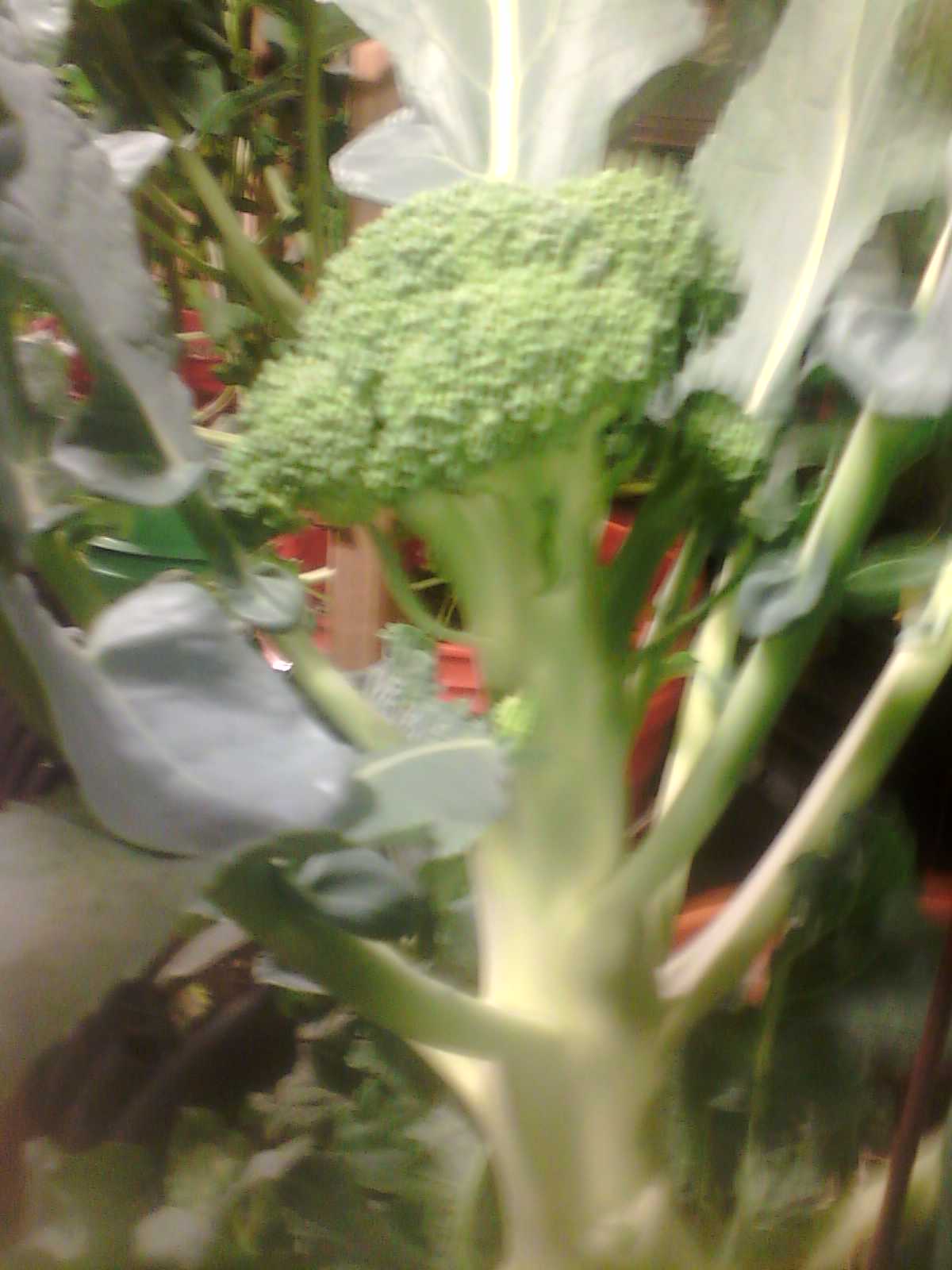 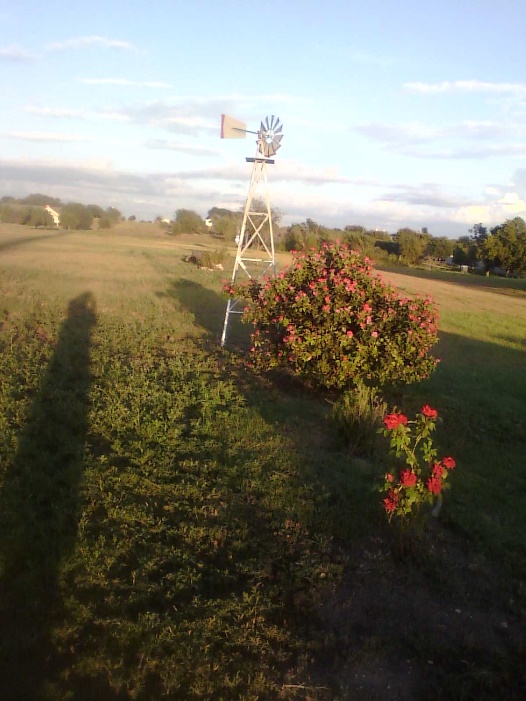 Windmill & Roses
2 Pound Delight
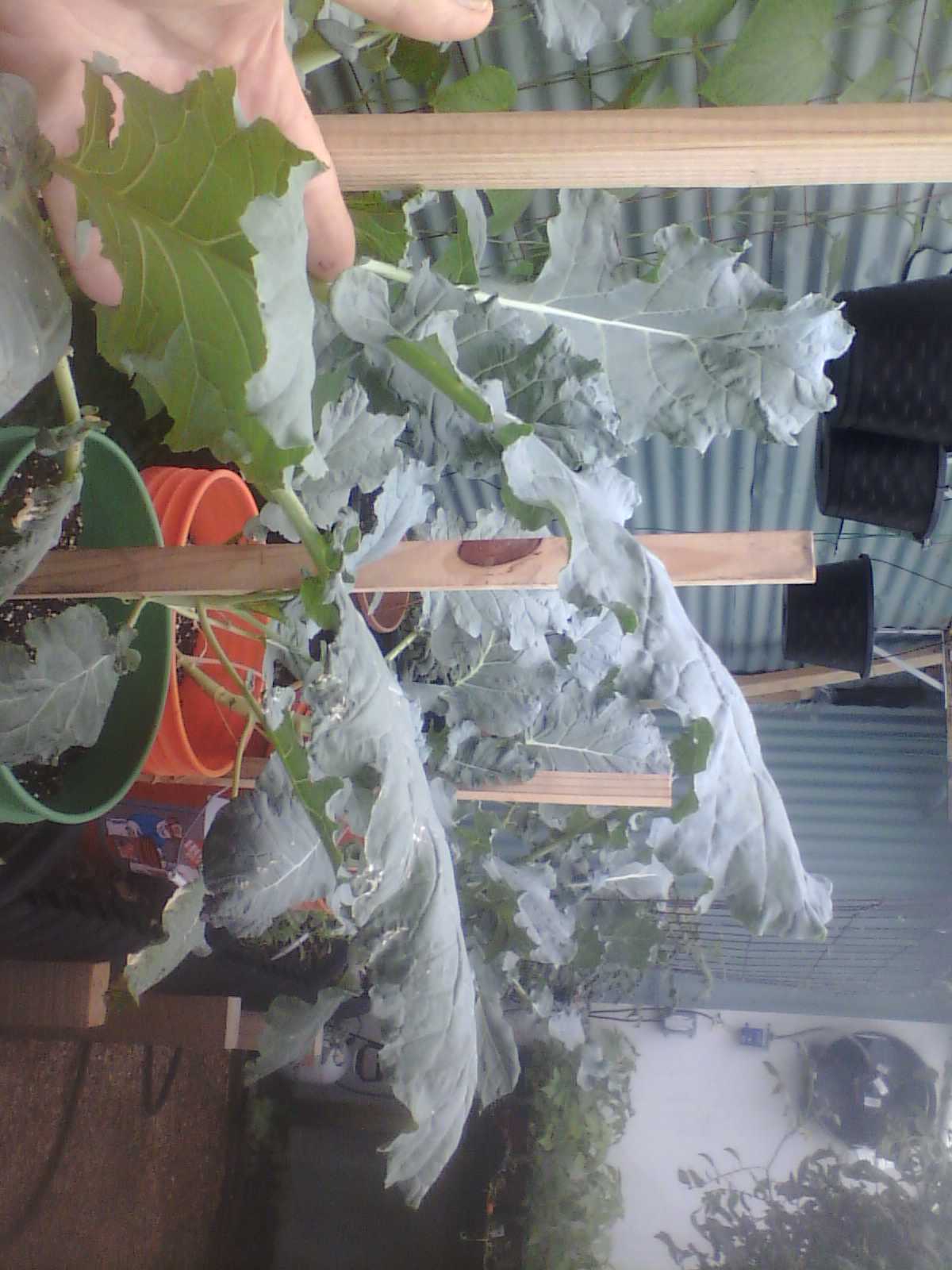 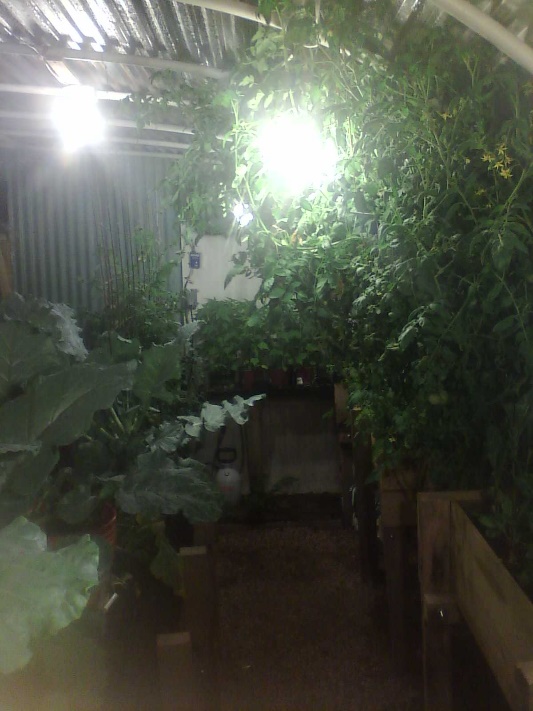 Giant 2 Year
Old Tomato
(8 feet tall)
Big Leaves
Yummmm
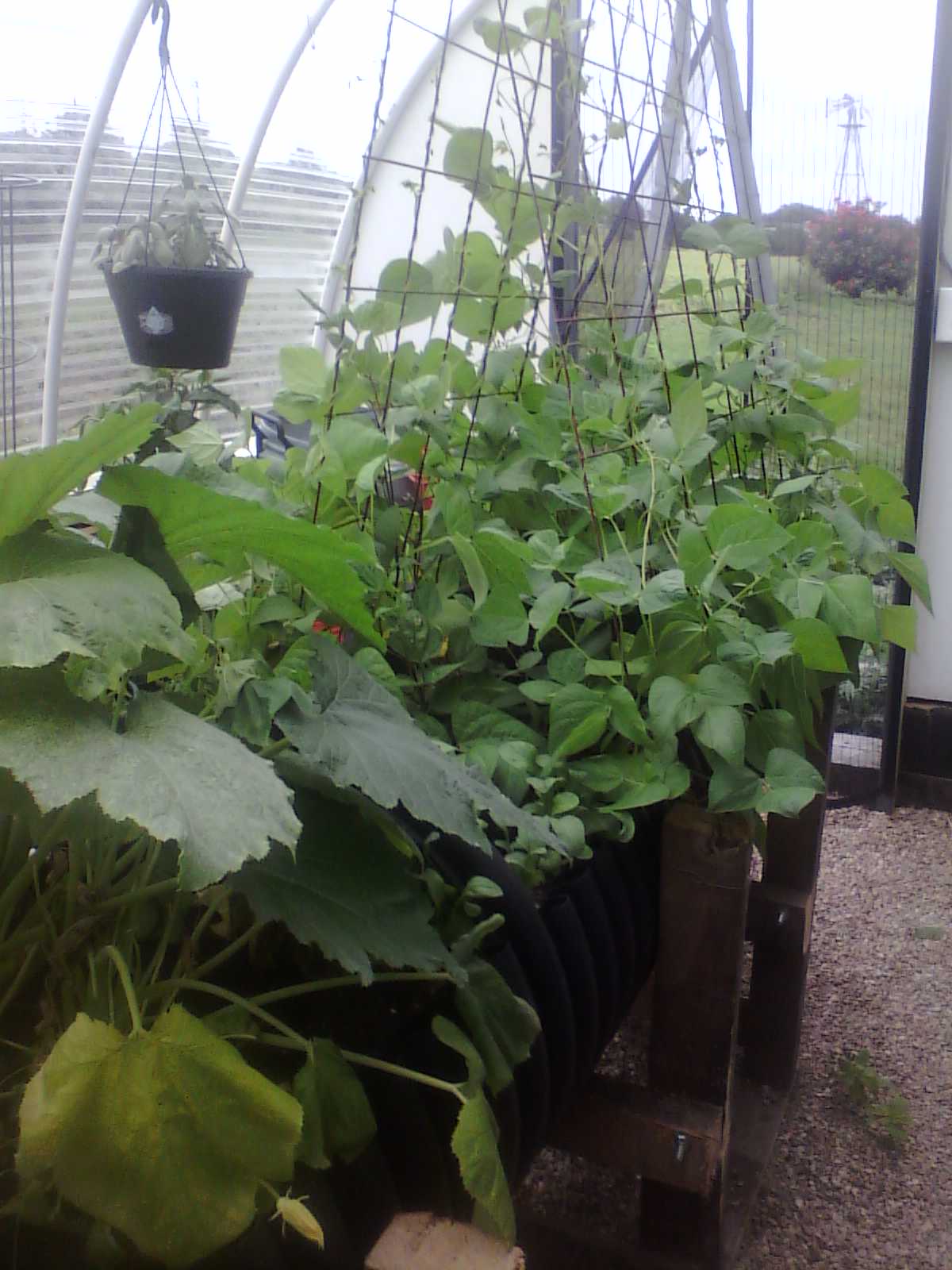 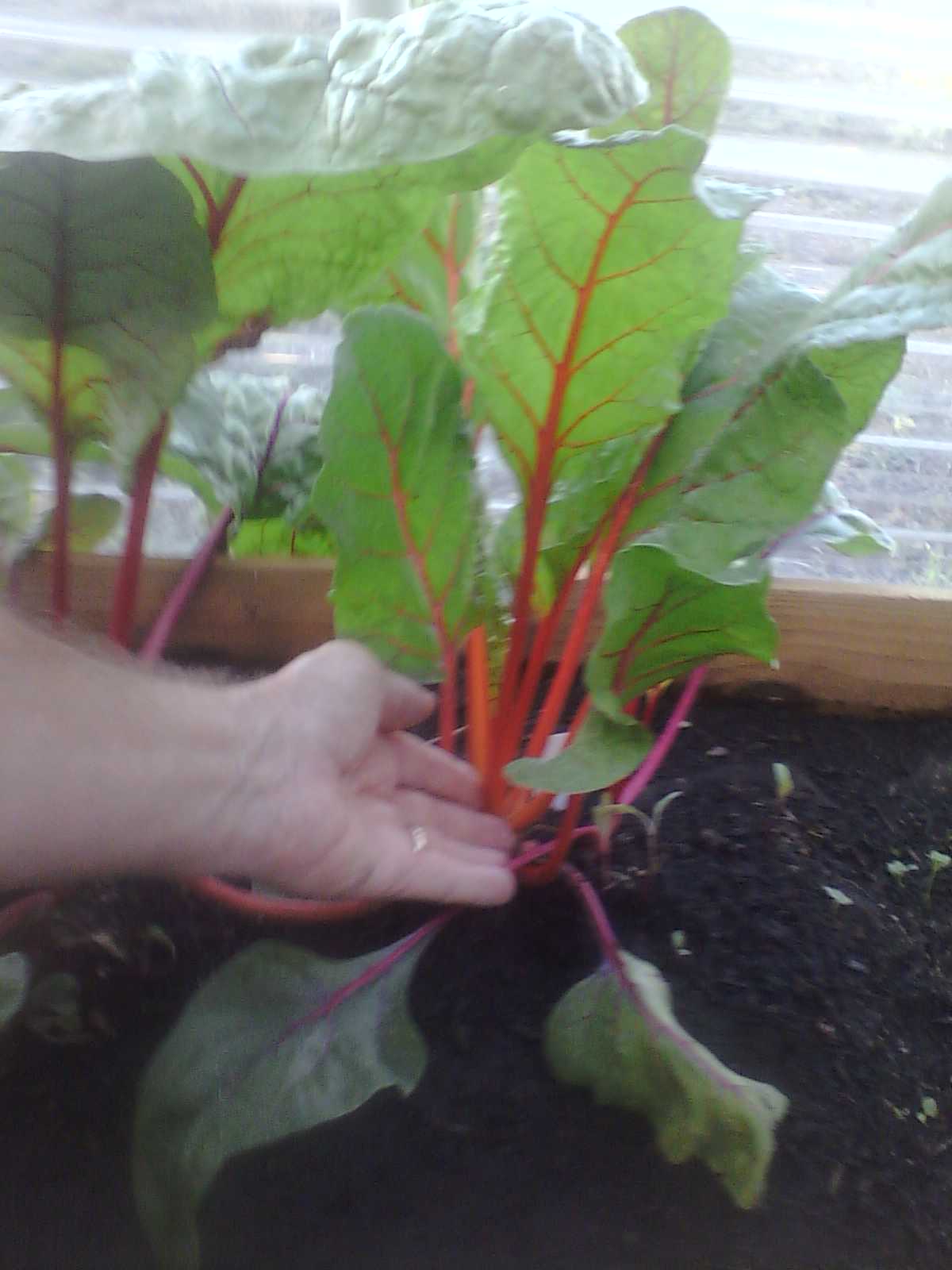 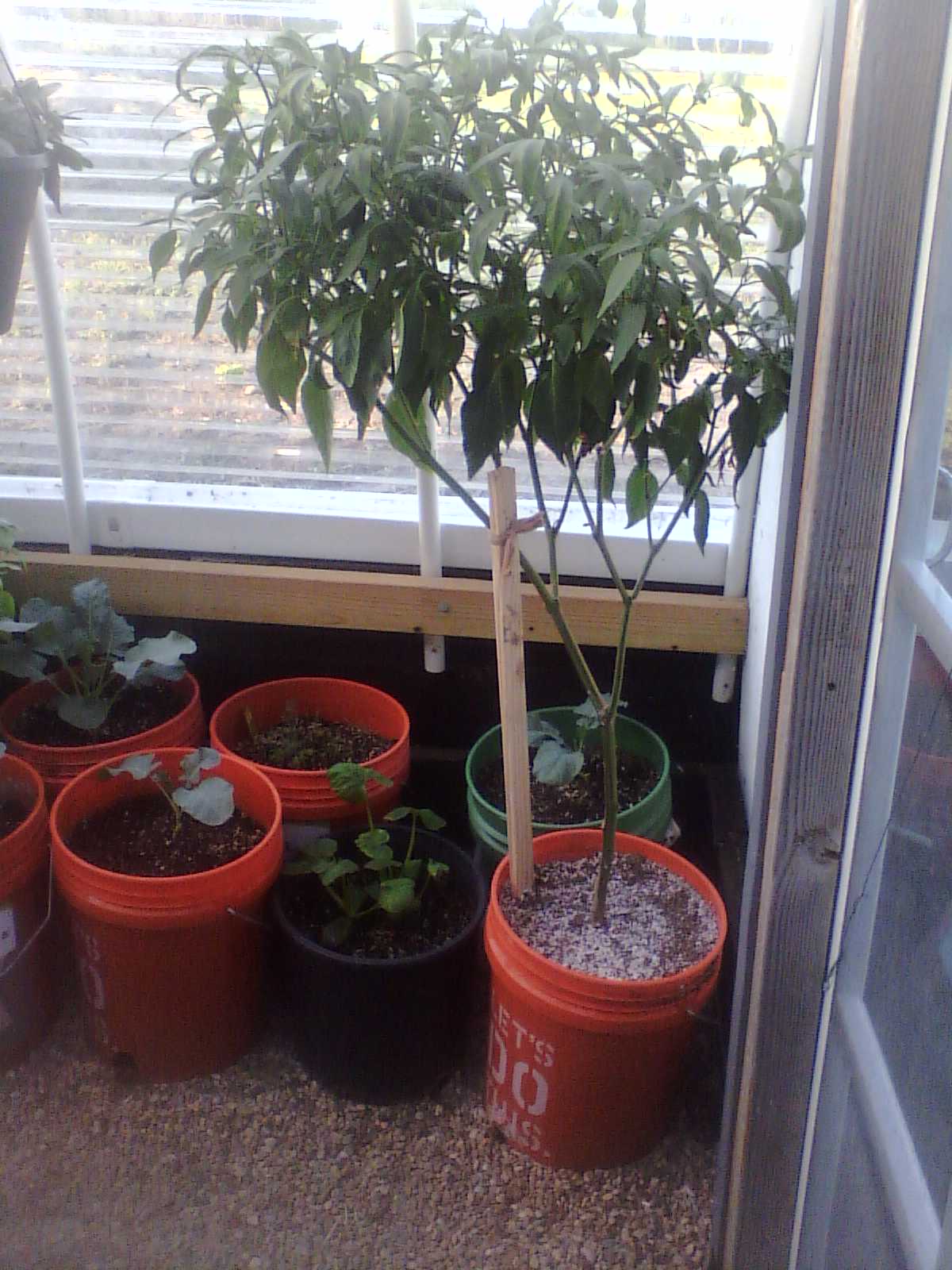 Beans and Squash
Pepper tree
Swish Chard
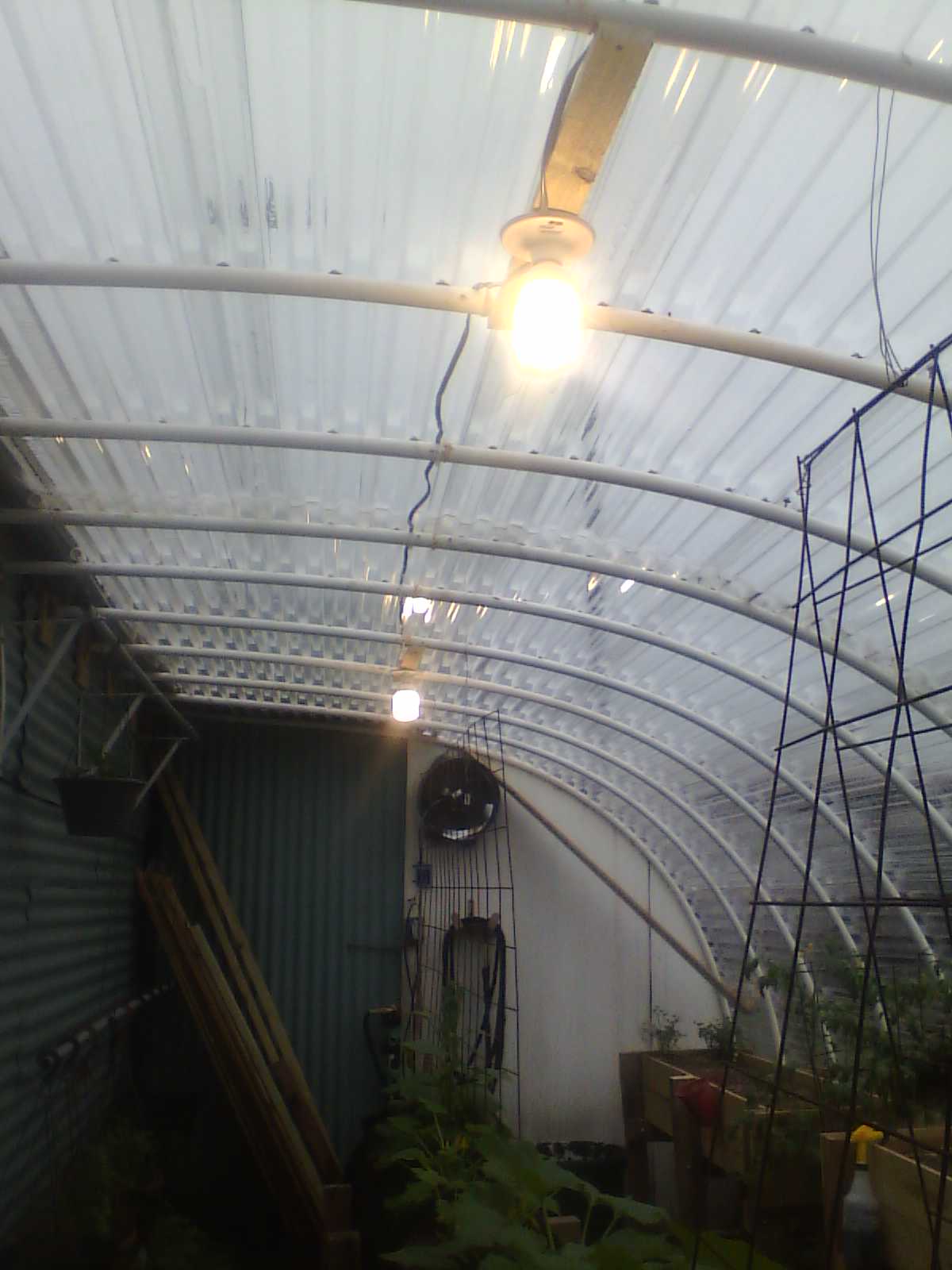 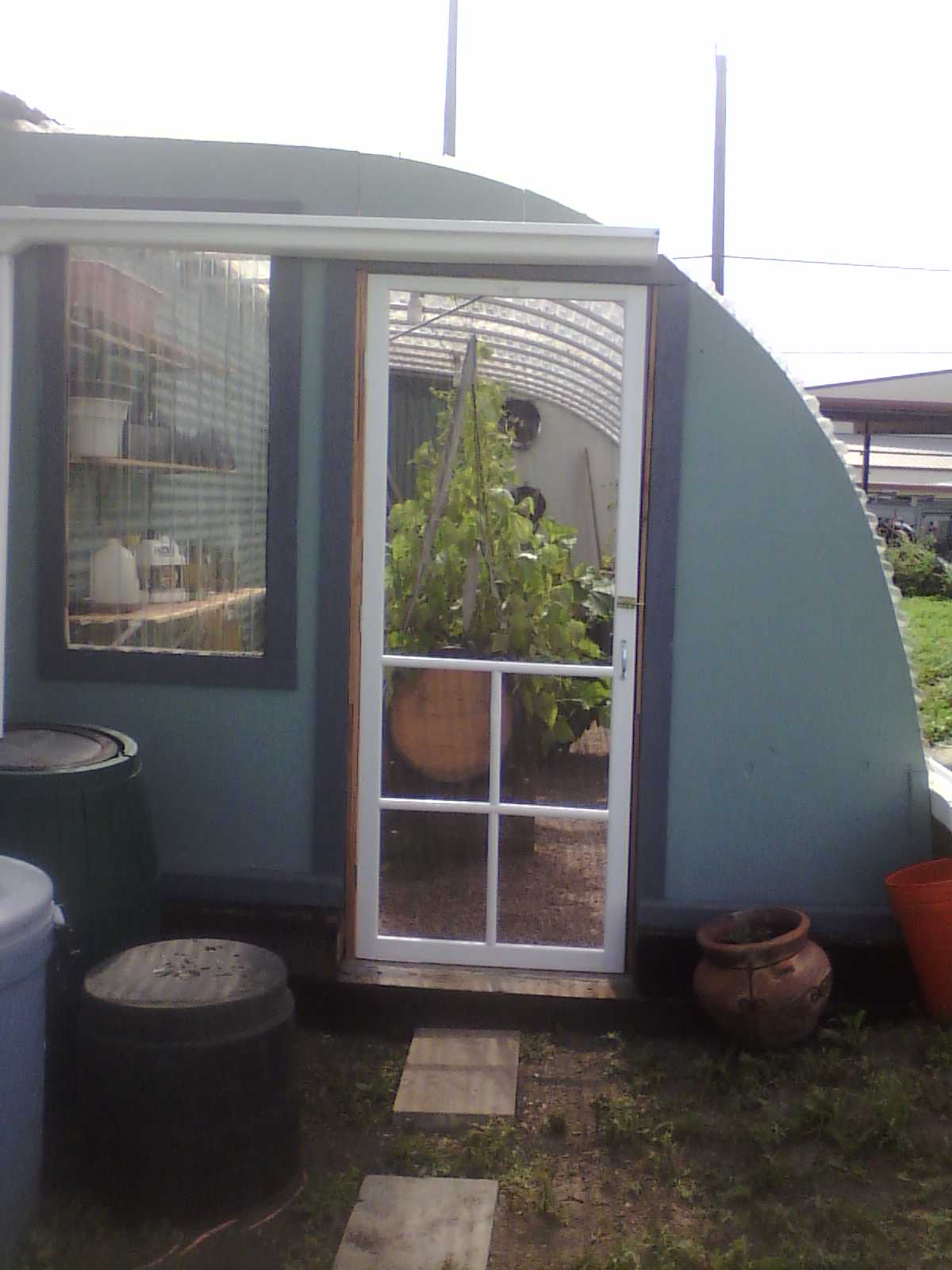 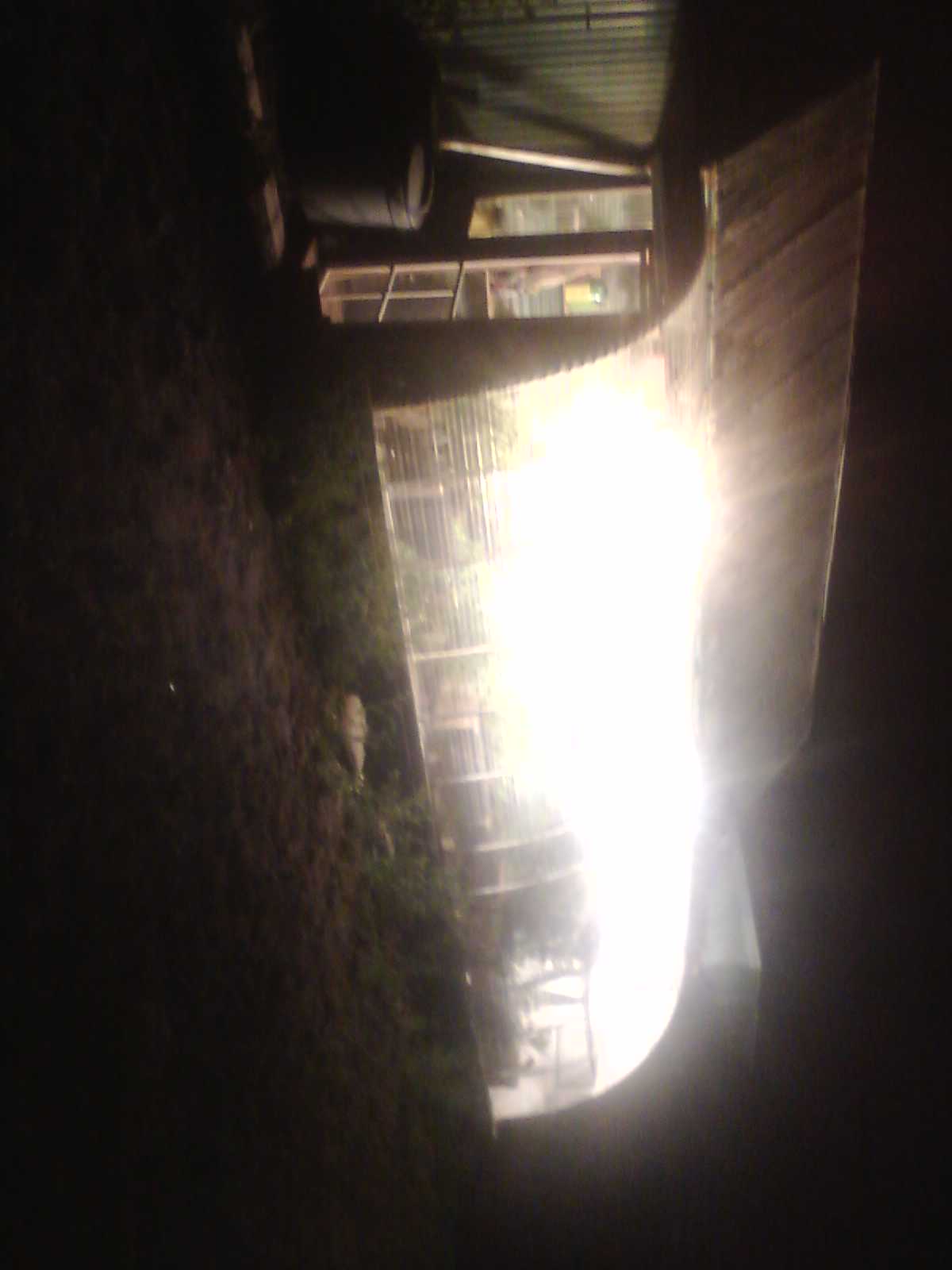 What the Neighbors see 
till Midnight
1200 Watts of Light to Extend “Day” to 18 Hours
“Welcome, Come In”!
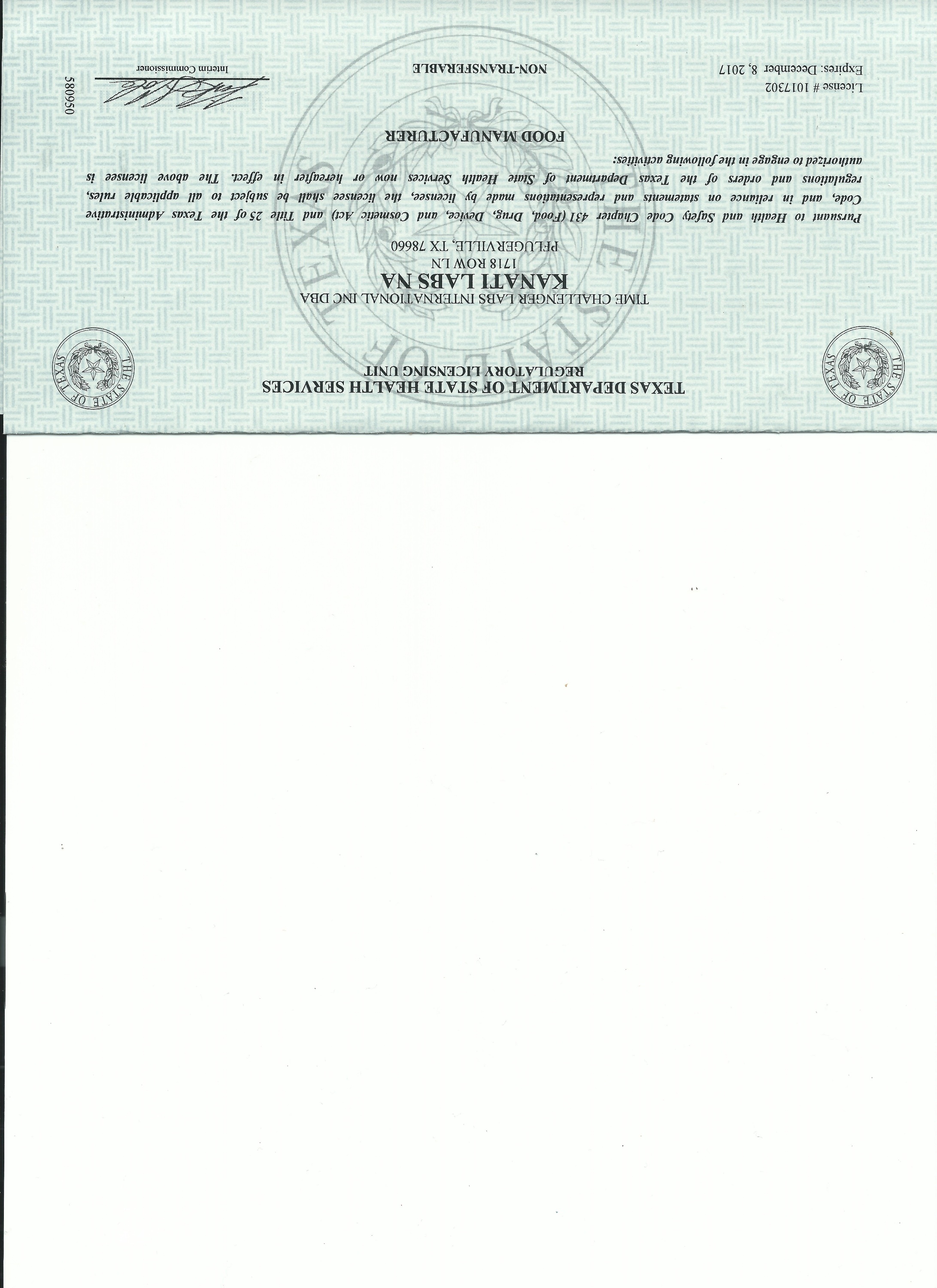 License to Manufacture Supplements
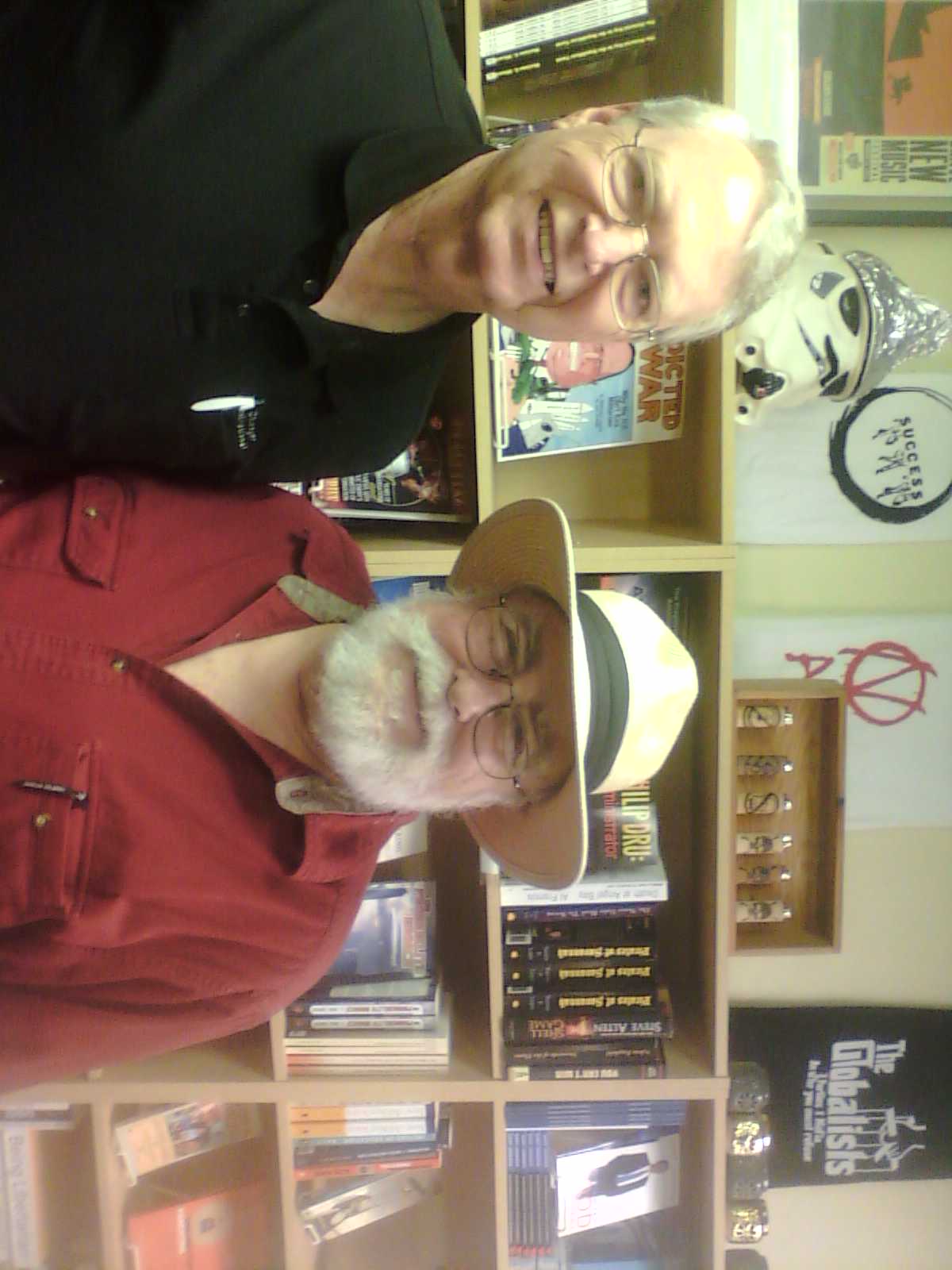 My Buddy